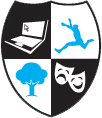 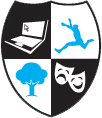 PERSONAL DEVELOPMENT| YEAR 10 | WORK EXPERIENCE
Year 10 

Work Experience 
Monday 18th July – Friday 22nd July 2022

NAME_________________________________________
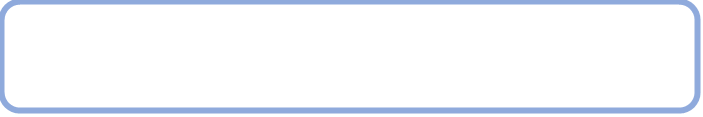 OBJECTIVE: To raise awareness of the purpose of work experience and how it helps develop your employability skills.
You must have both sides of your form completed and returned to school by Friday 21st January 2022
CONTENTS
Key Concept                                                                                               Page Number


Employability Skills                                                                                                 3

Industry Sectors                                                                                                      4

Template letter / email to employer                                                                   5

Work experience scenarios                                                                                  6

Reflection                                                                                                                7

Feedback                                                                                                                 8

Work Expererience Placement Form - Example                                               9, 10
UNIT TITLE
Work Experience
Page: 2
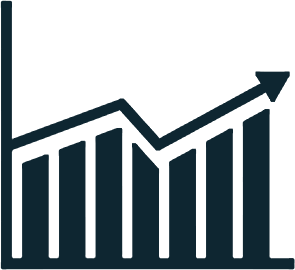 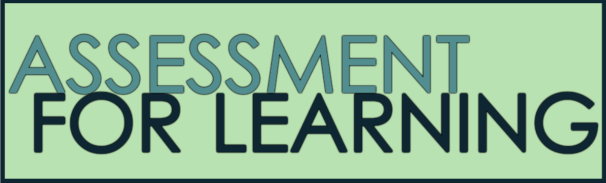 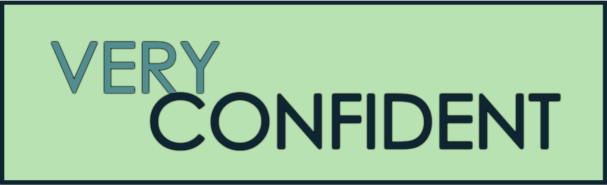 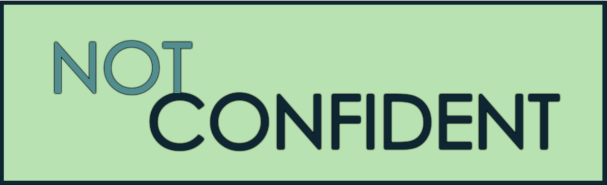 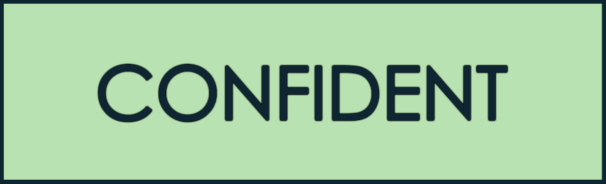 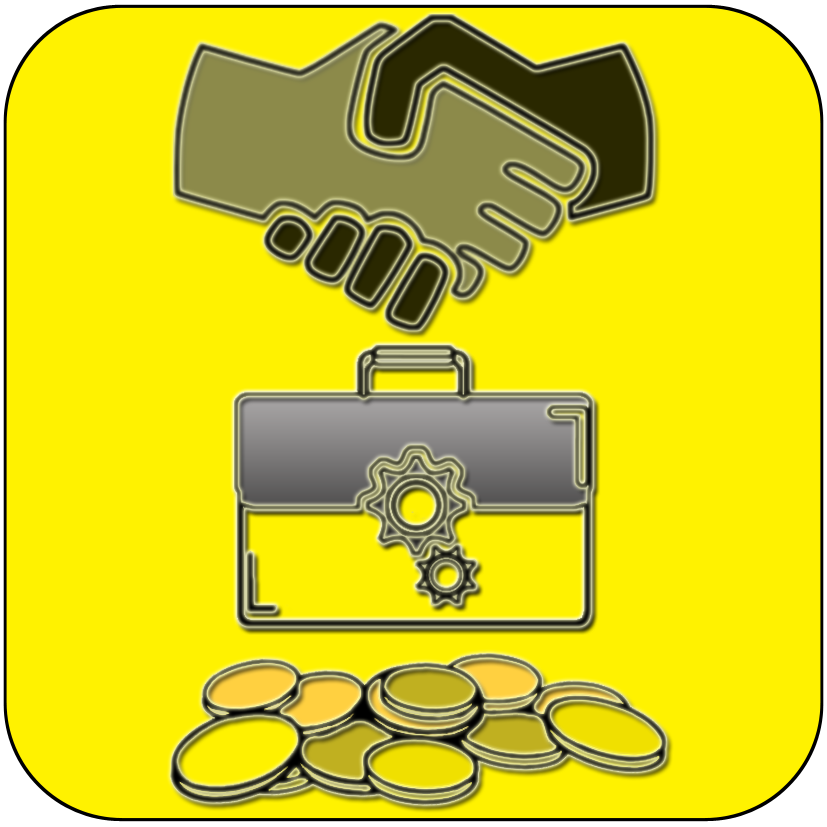 Learning 
Before:
Progress 
Made:
KEY
Page: 3
Work Experience Launch
Good communication​
Motivation and initiative​
Leadership​
Reliability/dependability​
Following instructions​
Team work​​
Patience​​
Adaptability​​
Emotional control​​
Resilience
TASK: 

CORE: Which of these employability skills are you hoping to develop on Work Experience?

________________________________________________________________________________________________________________________________________________________________________________________________________________________________________________________________________________


CHALLENGE: Are there some work placements where you are more likely to develop a particular skill?

________________________________________________________________________________________________________________________________________________________________________________________________________________________________________________________________________________


MEGA CHALLENGE: What other employability skills are you hoping to develop? Create your own list and explain your ideas.

________________________________________________________________________________________________________________________________________________________________________________________________________________________________________________________________________________
Page: 4
Work Experience Launch
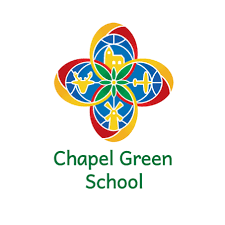 What type of work experience would you like?
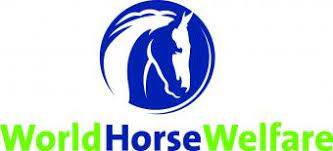 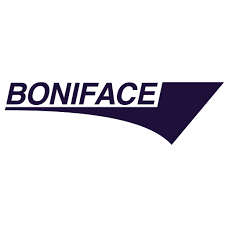 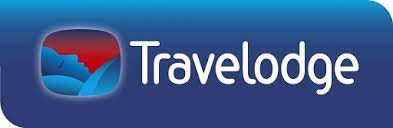 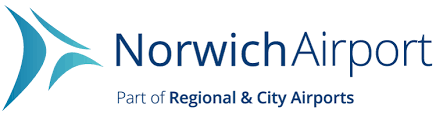 TASK: Make a list of the different industry sectors you are interested in.​
​
Or maybe there are some companies you would like to find out more about.​
​
Or maybe you have an idea about the kind of environment you would like to try e.g. being outdoors, office, with young children, being creative . . . . .

Good websites for researching different career industires:

https://www.careerpilot.org.uk/
https://www.icanbea.org.uk/
https://helpyouchoose.org/content/
Page: 5
Work Experience Launch
Old Buckenham High School
Abbey Road
Old Buckenham
Norfolk
NR17 1RL

School Telephone: 01953 860233
School Email: office@obhs.co.uk
Personal Telephone: (landline/mobile)
Personal Email: (your school email address is best)
[Date]

[Employer’s name]
[Full address] 
[Postcode]

Dear Sir/Madam [or name],

I am a Year 10 student from Old Buckenham High School studying [list of subjects]. 
I’d like to enquire about a potential work experience placement at [company name], which I will be available to carry out for 5 days from Monday 18th July to Friday 22nd July 2022. 

I’m keen on gaining some practical work experience in [chosen field of work], because [reasoning for pursuing a placement with this specific company and field]. 

I’m a [relevant skills and attributes], which can be shown in my [real-life examples that demonstrate your skills]. 

In my spare time, I like to [list relevant hobbies and interests], and I’ve also had some experience in/am a member of [list any groups/clubs/other work experience].

As an enthusiastic student with a keen interest in what your organisation does, as well as a passion to progress within this industry, I would be very grateful to be considered for an opportunity at [company name]. 

I look forward to hearing from you soon.

Yours faithfully

[Your name]
Page: 6
Work Experience Launch
Work Experience Scenarios
1. The hours of work for your placement are 8:30am to 5:00pm.  You’ve checked the bus timetable and there’s a bus that will get you there for 8:00am and another for 9:00am.  Should you
A) Catch the later one.  After all, it’s only work experience and it shouldn’t matter too much
B) Get up slightly earlier than usual and catch the one which gets you there on time
C) Ring the employer and let them know that you’ll be starting a little later than planned

2. The office you’ll be going to has stated ‘smart dress’.  You’re not sure what this means so you
A) Wear your school trousers/skirt.
B) Wear your brand-new jeans which you feel make you look good.
C) Wear some black shorts as it’s really hot in the office.

3. Your placement is at a restaurant, and you’re asked to carry a tray of alcoholic drinks over to a table where they are eating lunch.  Do you
A) Take the drinks over to the table – under 16’s can serve alcohol with a meal.
B) Explain to the supervisor you can’t as it’s illegal for under-18’s to serve alcohol.
C) Take the drinks over but leave them on the tray on the table.

4. You’re at a vets.  It’s something you’ve wanted to do since you were at primary school.  You’re looking forward to getting stuck in when you’re asked to spend the morning cleaning out the recuperation cages.  You’re not very happy as this isn’t quite what you had in mind.  Do you
A) Walk outside and call the school to speak to the work experience co-ordinator.
B) Agree to do it.  It’s not the best job but you have to start somewhere.
C) Quietly speak to the vet nurse explaining this isn’t teaching you much about working in a vets.

5. You’ve finished doing the task you were asked to do and now your supervisors in a manager’s meeting.  Do you
A) Sit quietly and wait for the next instruction.
B) Knock on the meeting door and ask to speak to your supervisor.
C) Go and find someone else and ask them what you can do next.

6. Your supervisor tells you you’re going with them in their car to visit a customer.  You don’t feel happy about doing this as you don’t know them very well.  Do you
A) Go anyway.  It’ll be fine and they’ve got a top of the range BMW.
B) Explain it wasn’t what you were expecting but you’ll check with your school to make sure it’s alright.
C) Stand your ground and explain that you won’t be going.

7. You’ve been on your feet all morning and now it’s lunchtime.  Your supervisor tells you you can have your break.  You get 20 minutes to sit and eat your lunch.  
A) Take 20 minutes this time but speak to your school or work experience co-ordinator about it.
B) Let the supervisor know that at school you get much longer.
C) Take more than 20 minutes as you need time to catch up on how your friends are doing.

8. While you’re working in the Accounts dept you notice a number of unpaid invoices addressed to your next-door neighbour.  Do you
A) Tell your parents when you get home as they’ll be interested.
B) Keep it to yourself.  It’s confidential really.
C) Ask your neighbour if everything’s ok when you next see them.

9. One of the people you are working with makes you feel really uncomfortable.  Do you
A) Be polite but try and remove yourself from the situation.
B) Try to ignore them.
C) Stand up for yourself and let them know how you feel.

10. It’s 4 o’clock, you’re bored and there’s not much to do.  Do you
A) Stand up, leave quietly and go home. No-one will mind.
B) Ask your supervisor if there’s anything else you can do.
C) Say there’s nothing to do so, if it’s ok, you might as well go home early.
Page: 7
Work Experience Launch
What are you looking forward to most about Work Experience?
__________________________________________________________________________________________________________________________________________________________________________________________________________________________________________________________________________________________________________________________________________________________________________________________________________________________________________________________________________________________________________________________________________

​
2. Do you have any concerns/questions about the process?​
__________________________________________________________________________________________________________________________________________________________________________________________________________________________________________________________________________________________________________________________________________________________________________________________________________________________________________________________________________________________________________________________________________

3. What skills are you hoping to develop on your Work Experience Placement?
__________________________________________________________________________________________________________________________________________________________________________________________________________________________________________________________________________________________________________________________________________________________________________________________________________________________________________________________________________________________________________________________________________

4. Make a list of the things you need to do in the next week to start to organise your placement. 
__________________________________________________________________________________________________________________________________________________________________________________________________________________________________________________________________________________________________________________________________________________________________________________________________________________________________________________________________________________________________________________________________________


Challenge – Lots of schools choose not to take part in Work Experience. How might this put you at an advantage when applying to Sixth Form / College / Apprenticeships in Year 11?
__________________________________________________________________________________________________________________________________________________________________________________________________________________________________________________________________________________________________________________________________________________________________________________________________________________________________________________________________________________________________________________________________________
FEEDBACK
Page: 8
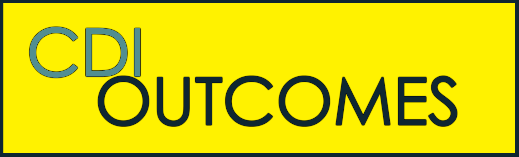 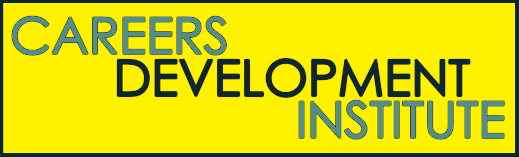 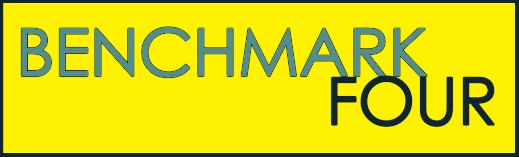 FINAL - PRESENTATION & SPAG FEEDBACK
Page: 9
WORK EXPERIENCE PLACEMENT FORM 






























TO THE STUDENT: 
As the student named above I agree to take part in this work experience placement.  I also agree to hold in confidence any information about the employer’s business which I may obtain during this work period, and not to disclose such information to another person without the employer’s permission.  I also agree to observe all safety, security and other regulations laid down by the employer and made known to me either by the employers representatives or by displayed instructions. 



Student Signature: _________________________________ Date: ________________________ 






TO THE PARENT/GUARDIAN:  
As the parent/guardian of the student named above I confirm that I have read and understood this form and agree to his/her taking part in the placement and understand that he/she will observe the conditions set out.  I confirm the information on this form can be passed to the placement provider if necessary. 


Parent/Guardian Name: ___________________________    
                              

                              
Signature: ___________________________     Date: _____________________ 









(Please give this form to the employer to complete details overleaf)
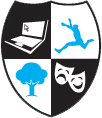 Page: 10
TO BE COMPLETED BY THE EMPLOYER 

Thank you for agreeing to take the student named overleaf on Work Experience.  We would be grateful if you could complete the following before signing the form below. 























Employers Liability Insurance Details 

Insurance company: ………………….………………….………………….…………………… 

Policy No: …………………………….….………  Expiry Date: ………………………………. 

By signing this form you are agreeing to provide a placement to the named student.  

PLACEMENT AUTHORISED BY: 

Contact Name……………………….…………………….…Position………………………….. 

Signature…………………………………………………. Date…………………………
Written work:  
(Ensure you write the task number and challenge taken)